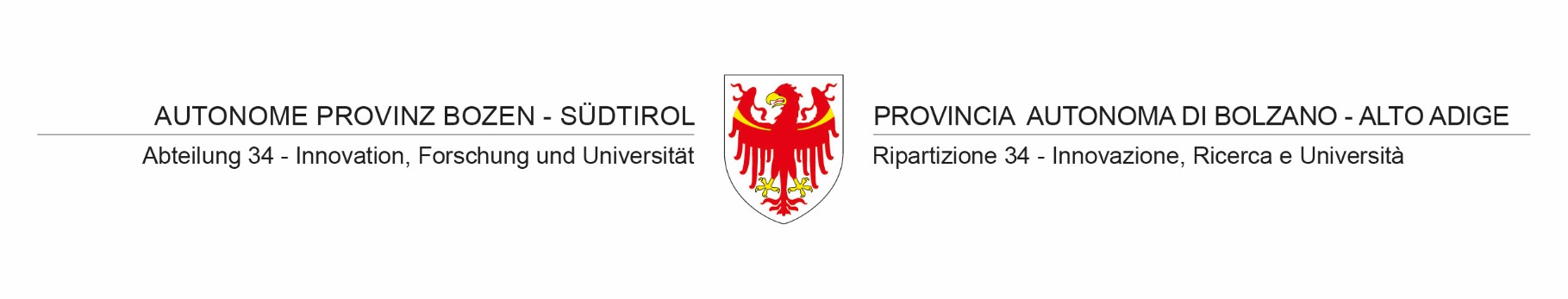 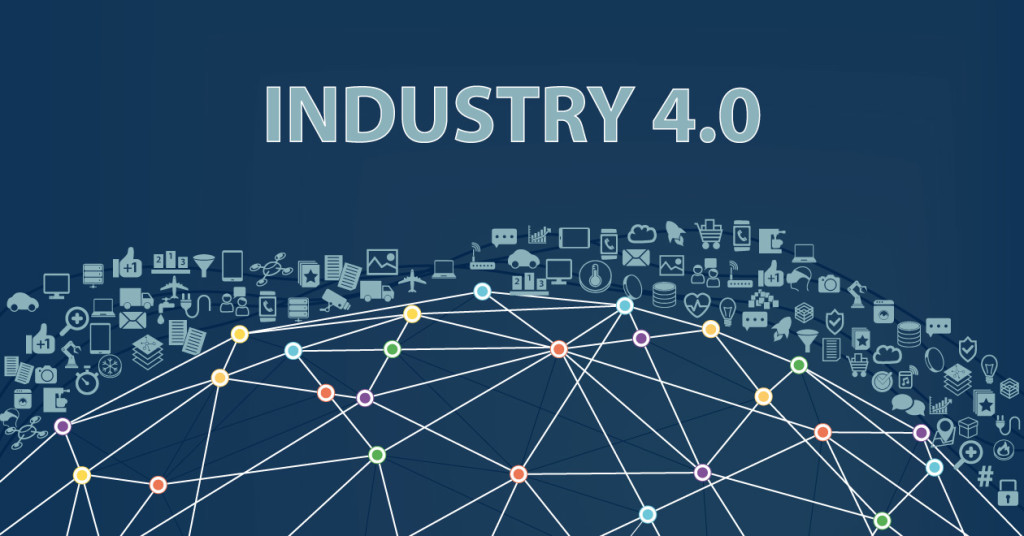 Die Südtiroler ForschungsoffensiveNuove iniziative nel campo della ricerca scientifica altoatesina
28.02.2018
Pressekonferenz
Conferenza stampa
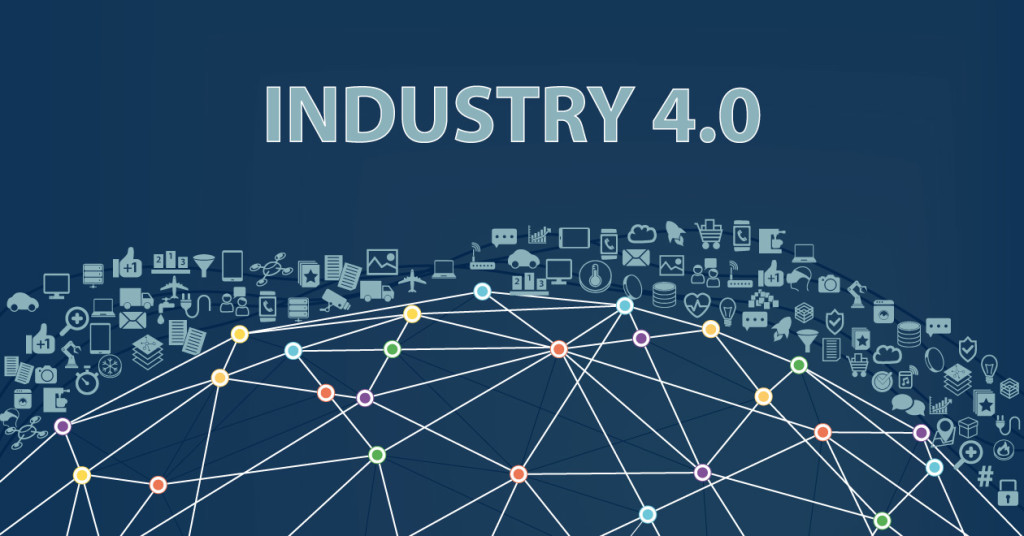 Forschungsquote (Ausgaben Forschung in % des BIP 2014/15) Percentuale ricerca (% del PIL 2014/2015 destinato alla ricerca)
28.02.2018
© Autonome Provinz Bozen – Südtirol
© Provincia autonoma di Bolzano – Alto Adige
2
Südtirol im europäischen VergleichL´Alto Adige a confronto con l´Europa
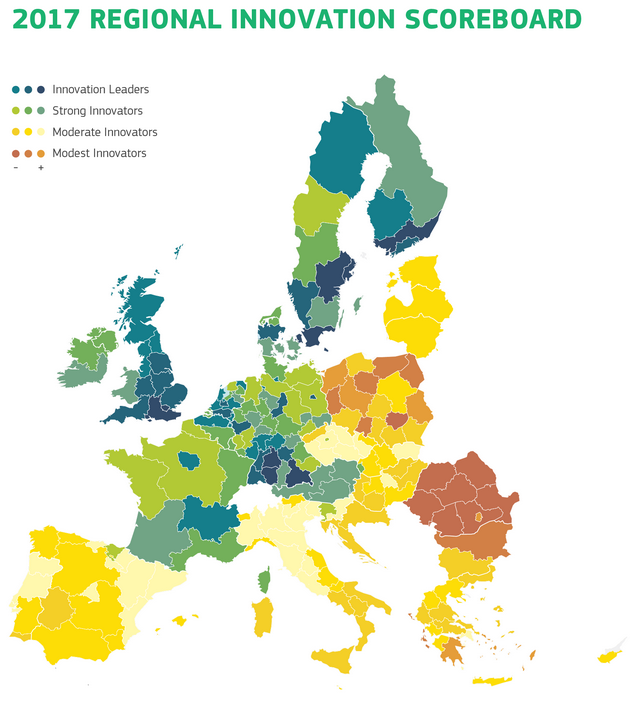 28.02.2018
© Autonome Provinz Bozen – Südtirol
© Provincia autonoma di Bolzano – Alto Adige
3
Film: Forschung in SüdtirolFilmato: Ricerca in Alto Adige
LINK FILM WIRD EINGEFÜGT!
28.02.2018
© Autonome Provinz Bozen – Südtirol
© Provincia autonoma di Bolzano – Alto Adige
4
Etappen der ForschungsförderungTappe del finanziamento alla ricerca
2004
2006
2014
2017
28.02.2018
© Autonome Provinz Bozen – Südtirol
© Provincia autonoma di Bolzano – Alto Adige
5
Forschungsstandort Südtirol – Ricerca in Alto Adige
Südtirol kann im Konzert regionaler Forschungsstandorte in der vorderen Reihe spielen.

L´Alto Adige puó giocare un ruolo di prim´ordine di concerto con i centri di ricerca regionali.
28.02.2018
© Autonome Provinz Bozen – Südtirol
© Provincia autonoma di Bolzano – Alto Adige
6
ErkenntnisseAspetti di rilievo
28.02.2018
© Autonome Provinz Bozen – Südtirol
© Provincia autonoma di Bolzano – Alto Adige
7
5 Punkte-ProgrammProgramma in 5 punti
28.02.2018
© Autonome Provinz Bozen – Südtirol
© Provincia autonoma di Bolzano – Alto Adige
8
Schaffung eines WissenschaftsfondsCreazione di un fondo per la ricerca scientificaDotierung: 4 Mio/Jahr / Dotazione: 4 Mio/anno
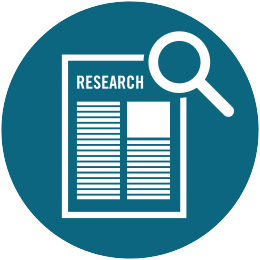 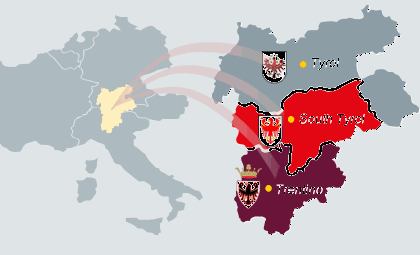 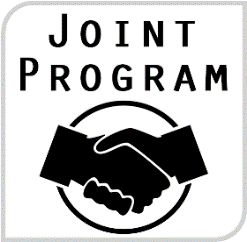 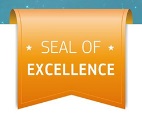 28.02.2018
© Autonome Provinz Bozen – Südtirol
© Provincia autonoma di Bolzano – Alto Adige
9
Forschungsförderung und InnovationsförderungFinanziamento della ricerca e dell´innovazione
Wissenschaftsfonds fördert Forschungsprojekte von Wissenschaftlern an Forschungseinrichtungen (Grundlagenforschung und angewandte Forschung).
Beitragsempfänger ist immer die Forschungseinrichtung.

Il fondo per la ricerca finanzia progetti di ricerca di ricercatori attivi in enti di ricerca (ricerca di base e applicata). 
Destinatario del contributo è sempre l´ente di ricerca.
Innovationsförderung fördert F&E von Unternehmen (auch im Verbund mit Forschungseinrichtungen).
Beitragsempfänger ist immer das Unternehmen. 

Il finanziamento dell´innovazione sostiene R&S delle imprese (anche in cooperazione con enti di ricerca).
Destinatario del contributo è sempre l´impresa.
28.02.2018
© Autonome Provinz Bozen – Südtirol
© Provincia autonoma di Bolzano – Alto Adige
10
Reorganisation Abteilung 34Riorganizzazione Ripartizione 34
28.02.2018
© Autonome Provinz Bozen – Südtirol
© Provincia autonoma di Bolzano – Alto Adige
11
Umsetzung ForschungsoffensiveAttuazione delle iniziative per la ricerca scientifica
Reorganisation Abteilung
Riorganizzazione ripartizione
Durchführungsverordnung LG 14/2006
Regolamento di esecuzione LP 14/2006
Erste Ausschreibung
Primo bando (Research Südtirol / A.A.)
Ausschreibung externe Begutachtung (Research Südtirol / Alto Adige) 
Bando valutazione esterna (Research Südtirol / Alto Adige)
Jan
Feb
Mar
Apr
May
Jun
Jul
Aug
Sep
Oct
Nov
Dec
28.02.2018
© Autonome Provinz Bozen – Südtirol
© Provincia autonoma di Bolzano – Alto Adige
12
Umsetzung ForschungsoffensiveAttuazione delle iniziative per la ricerca scientifica
Abkommen FWF Convenzione FWF
(Joint Research Projects)
1. Ausschreibung mit FWF
1° Bando con FWF(Joint Research Projects)
Abkommen weitere Nachbarländer (Joint Research Projects)
Convenzione con altri Paesi vicini (Joint Research Projects)
Seal of Excellence
Euregio plus
Jan
Feb
Mar
Apr
May
Jun
Jul
Aug
Sep
Oct
Nov
Dec
28.02.2018
© Autonome Provinz Bozen – Südtirol
© Provincia autonoma di Bolzano – Alto Adige
13
Weitere laufende Aktivitäten Amt 34.2Ulteriori iniziative Ufficio 34.2
Open Access
Mobilität der Forscher
Mobilità dei ricercatori
EFRE-Ausschreibungen
Bandi FESR
Monitoring/Abrechnung frühere Forschungsprojekte
Monitoraggio/chiusura progetti di ricerca passati
Jan
Feb
Mar
Apr
May
Jun
Jul
Aug
Sep
Oct
Nov
Dec
28.02.2018
© Autonome Provinz Bozen – Südtirol
© Provincia autonoma di Bolzano – Alto Adige
14
Weitere laufende Aktivitäten Amt 34.2Ulteriori iniziative Ufficio 34.2
Südtiroler Wissenschaftspreis
Premio scientifico dell´Alto Adige
Südtiroler Forschungspreis
Premio di ricerca dell´Alto Adige
Leistungsvereinbarungen (Erneuerung EURAC, IIT, Fraunhofer)
Convenzioni (rinnovo EURAC, IIT, Fraunhofer)
Capacity Building 2
Jan
Feb
Mar
Apr
May
Jun
Jul
Aug
Sep
Oct
Nov
Dec
28.02.2018
© Autonome Provinz Bozen – Südtirol
© Provincia autonoma di Bolzano – Alto Adige
15
34.1 Amt Innovation und Technologie
34.1 Ufficio Innovazione e tecnologia
Sostegno dell´innovazione, rafforzamento dell´innovazione in Alto Adige
Förderung der Innovation, Stärkung des Innovationsstandortes Südtirol
Progetti di ricerca e sviluppo
Forschungs- und Entwicklungsprojekte
Innovazione di processo e dell´organizzazione
Prozess- und Organisationsinnovation
Studi di fattibilità e diritti di proprietà industriale
Durchführbarkeitsstudien und gewerbliche Schutzrechte
Consulenza, formazione, trasferimento di conoscenza, servizi di consulenza per l´innovazione, sistemi di management
Beratung, Weiterbildung, Wissensvermittlung, Innovationsberatungsdienste, Managementsysteme
Innovative Start-ups
Start-up innovative
Hochqualifiziertes Personal
Personale altamente qualificato
Innovationscluster
Poli d’innovazione
Garantiegenossenschaften
Cooperative di Garanzia
28.02.2018
© Autonome Provinz Bozen – Südtirol
© Provincia autonoma di Bolzano – Alto Adige
16
34.3 Amt Infrastrukturen und Telekommunikation 34.3 Ufficio Infrastrutture e telecomunicazioni
28.02.2018
© Autonome Provinz Bozen – Südtirol
© Provincia autonoma di Bolzano – Alto Adige
17
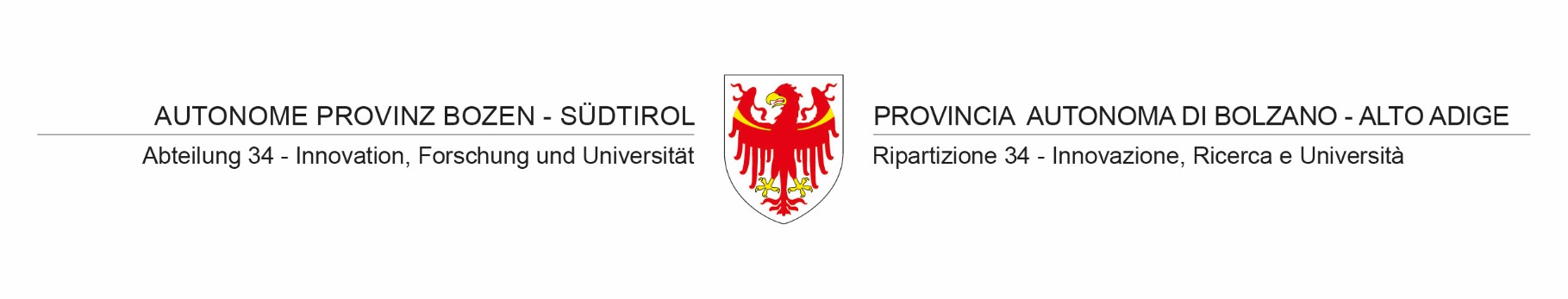 „Scientific research is one of the most exciting and rewarding of occupations.”Frederick Sanger (biochemist, twice Nobel Prize winner)
www.provinz.bz.it/innovation
www.provincia.bz.it/innovazione
2017
© Autonome Provinz Bozen – Südtirol
© Provincia autonoma di Bolzano – Alto Adige
18